Государственное бюджетное профессиональное   учреждение«Ейский медицинский колледж»министерство здравоохранения краснодарского краяПМ. 04 Выполнение работ по профессии младшая медицинская сестра по уходу за больными.Тема лекции №1  « Прием пациента в стационар.                                                   Ведение     документации».
преподаватель: 
                                                                                                                         ЖАДАН
                                                                                                        Светлана Анатольевна
                                                               
                                                          2019г
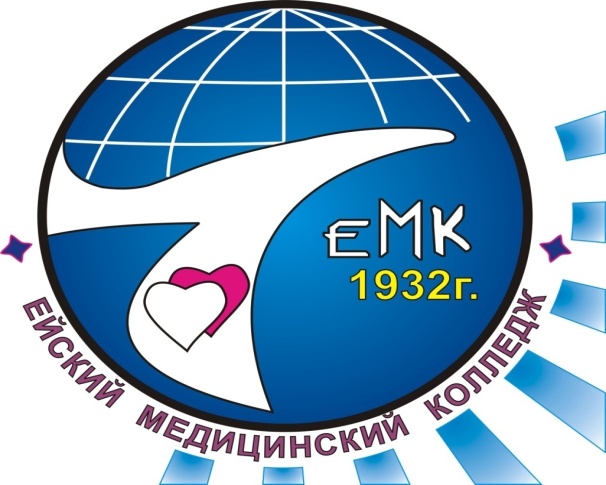 Цель лекции.
Ознакомиться и изучить :
- устройство и функции приемного отделения стационара;
- содержание деятельности сестринского персонала в приемном отделении;
- пути госпитализации пациентов в стационар; 
- документацию, необходимую для приема пациента в стационар.
Тема: «Прием пациента в стационар. Ведение документации».
 
ПЛАН:
          Введение
 1. Устройство и функции приемного отделения стационара.
2. Документация  приемного отделения
3. Пути госпитализации пациентов в стационар.
4. Транспортировка  пациента.
5. Антропометрия (определение массы тела и роста пациента).
6. Осмотр на педикулез.
7. Санитарная обработка пациента при выявлении педикулеза
Введение
Приём пациента в различные отделения стационара осуществляется через приёмное отделение. Исключением являются инфекционное и родильное отделения, которые имеют самостоятельные приёмные отделения.
Медсестра приемного отделения является первым медицинским работником, с которым встречается пациент, поступающий на стационарное лечение, поэтому часто от поведения медсестры зависит психологическое состояние пациента.
Беседуя с пациентом, медсестра приемного отделения должна проявить терпение, задавая вопросы, корректные по форме и тактичные по содержанию.
Деонтологические аспекты поведения медсестры приемного отделения подразумевают быстрейшее оказание медицинской помощи пациенту (вызов дежурного врача, консультантов, лаборантов, быстрое оформление документов, а часто и оказание неотложной помощи).
При приеме пациентов не должно быть никакого деления по социальному положению (бизнесмен или бомж), все пациенты имеют право получить при необходимости квалифицированную медицинскую помощь.
1. Устройство и функции приемного отделения .
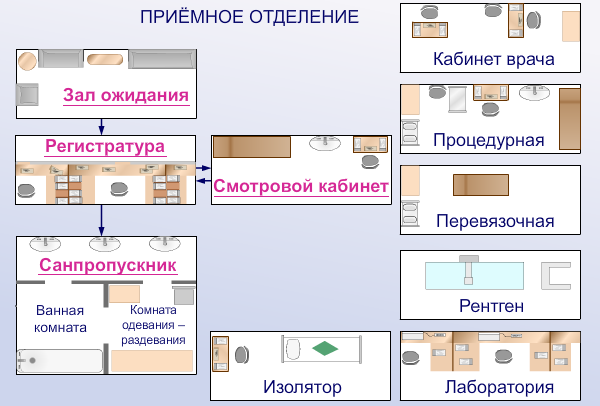 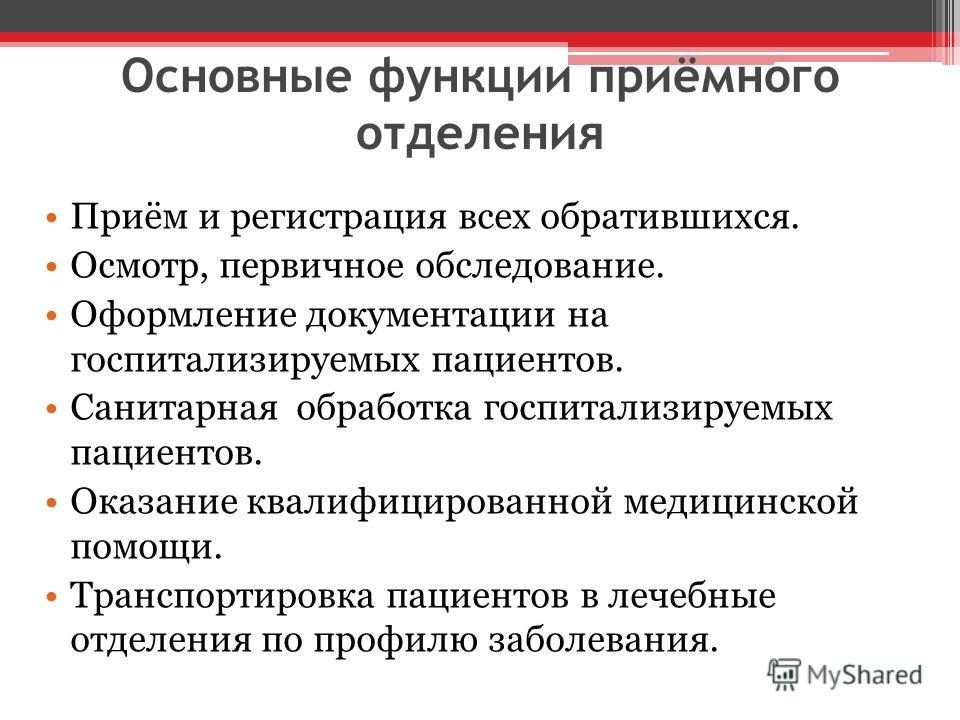 2. Документация приемного отделения
Медицинская карта стационарного больного (форма № 003/у)
Статистическая карта выбывшего из стационара (форма № 066/у)
Журнал учета приема больных и отказов в госпитализации форма (№ 001/у)
Экстренное извещение  об инфекционном заболевании, пищевом отравлении, остром профессиональном отравлении, необычной реакции на прививку (форма № 058/у)
Журнал учета инфекционных заболеваний (форма № 060/у)
Температурный лист (форма № 004/у) 
Журнал телефонограмм 
Журнал осмотра на педикулез
3. Пути госпитализации пациентов в стационар.
4. Транспортировка пациента
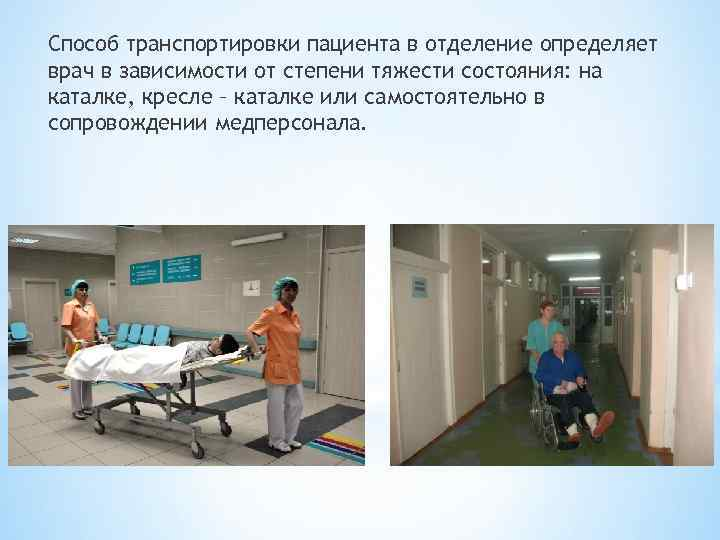 5. Антропометрия (определение массы тела и роста пациента).
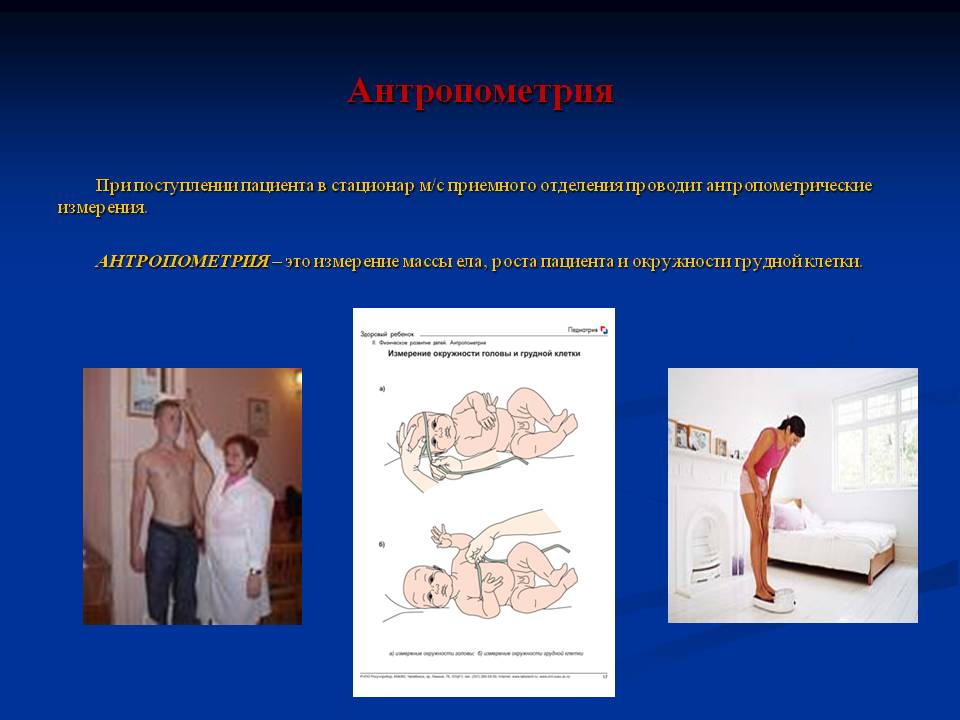 6. Осмотр на педикулез.Санитарная обработка пациента.
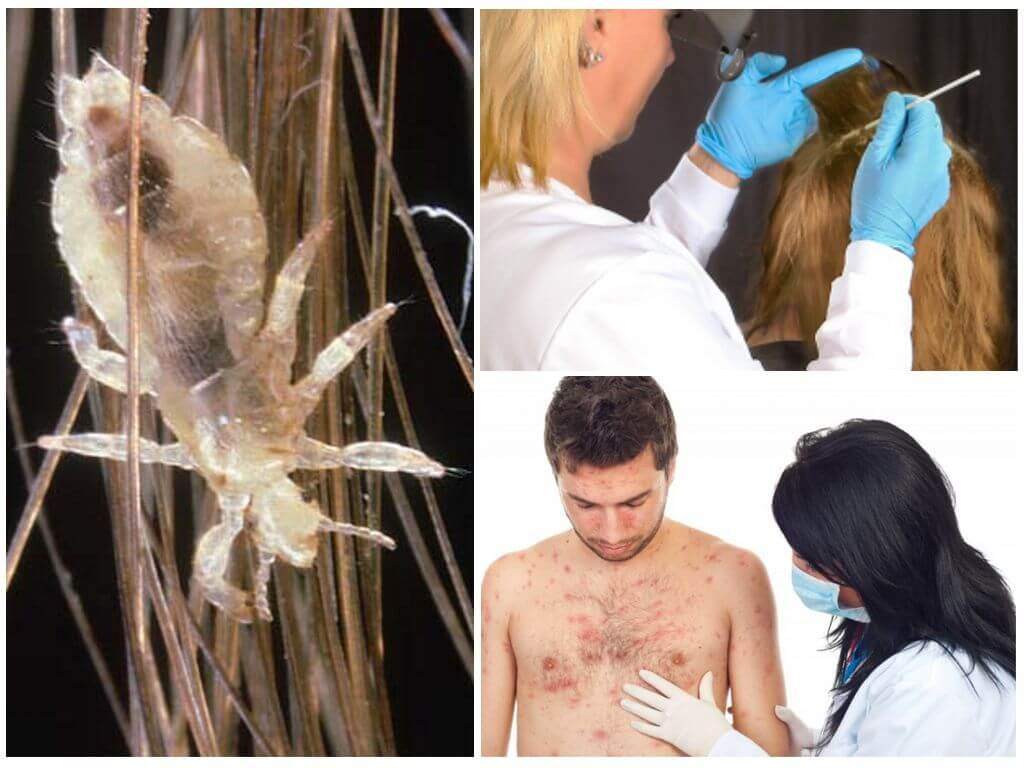 ВШИ
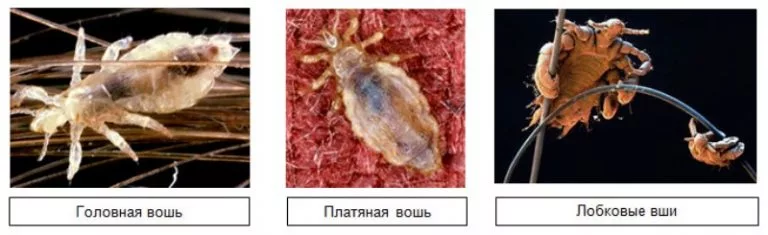 Головная вша:





Платяная вша:
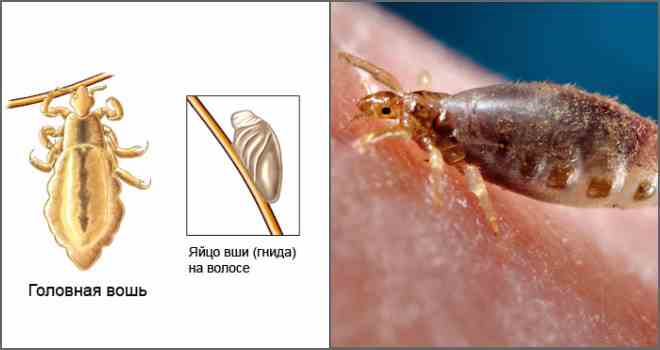 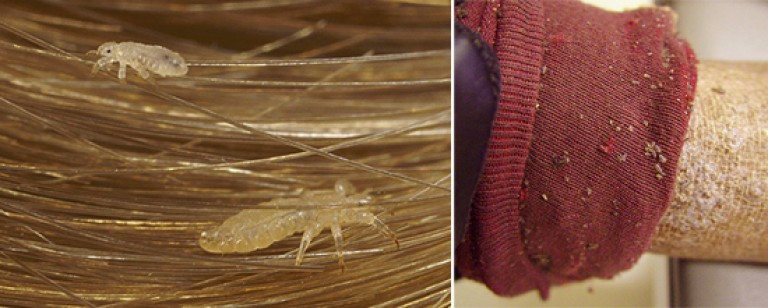 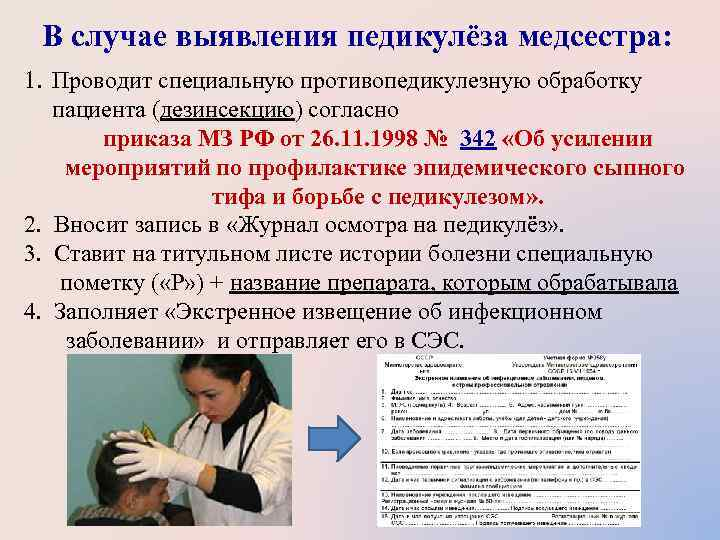 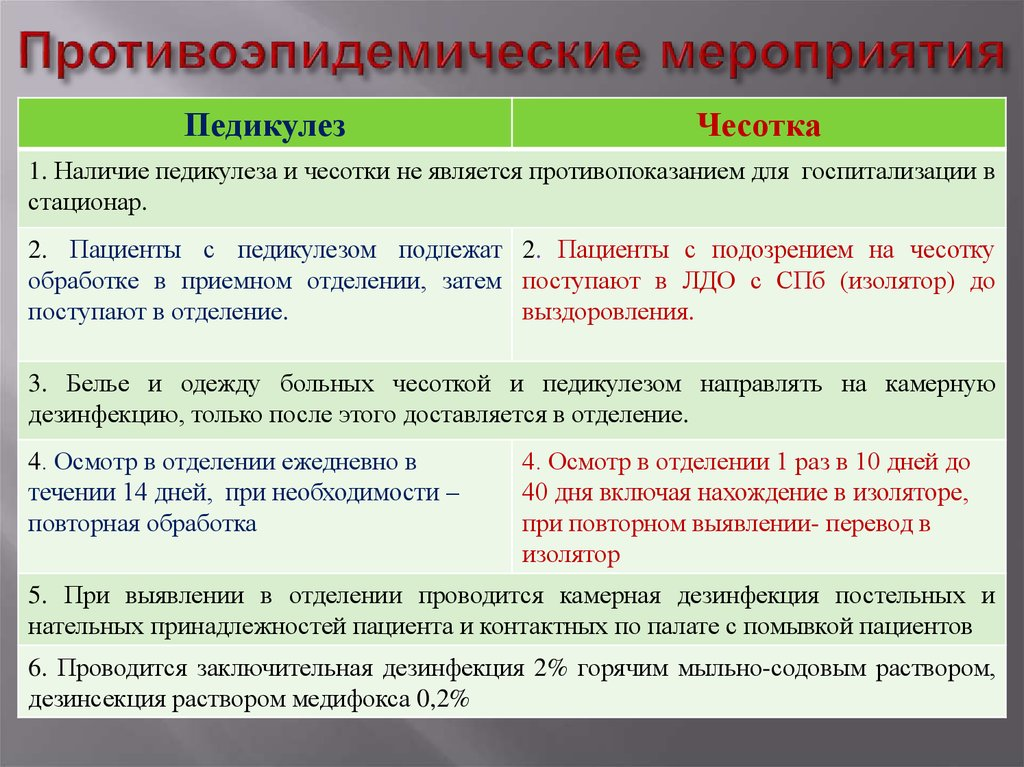 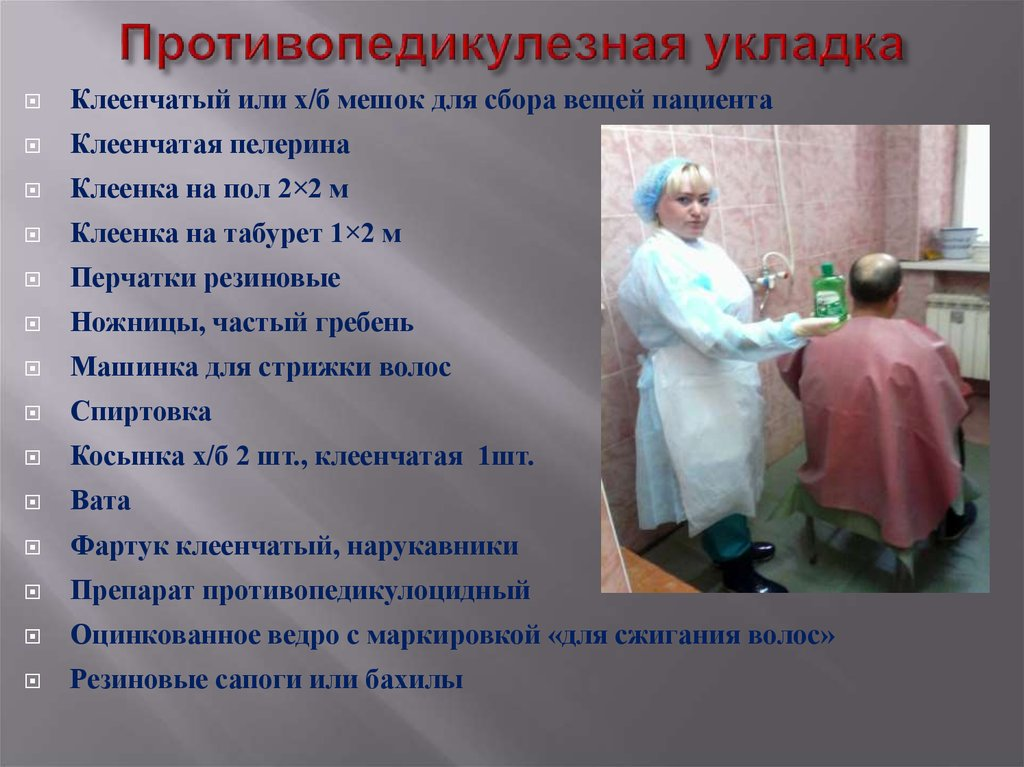 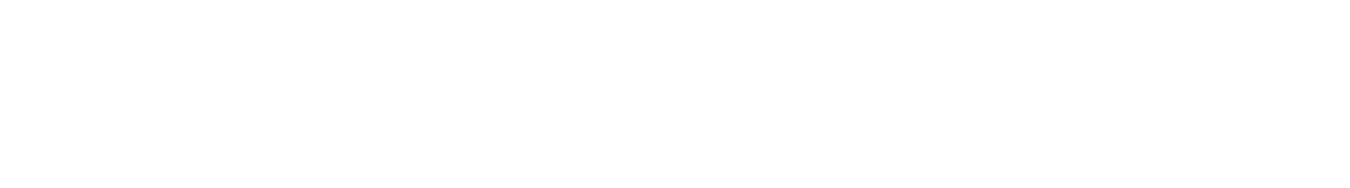 7. Санитарная обработка пациента при выявлении педикулеза
Вопросы для самоконтроля1) Расскажите об устройстве приемного отделения.2) Назовите назначение приемного отделения.3) Назовите назначение изолятора и санпропускника.4) Перечислите должностные обязанности м/с приемного отделения.5) Какие документы заполняет м/с приемного отделения при поступлении пациента с педикулезом?6) Перечислите виды транспортировки пациентов.7) Как должна поступить м/с приемного отделения, если пациент, которому на улице стало плохо, доставлен прохожим и проживает в другом районе города, не относящемуся к данному ЛПУ?